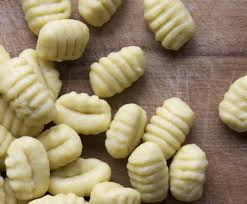 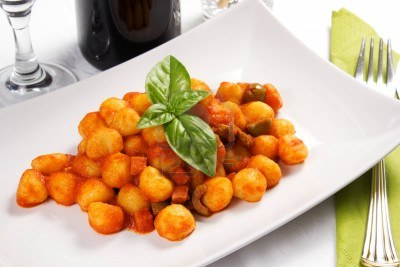 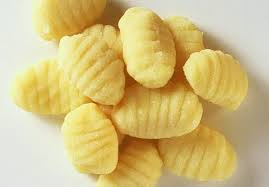 LES GNOCCHI
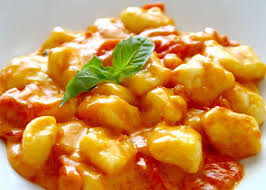 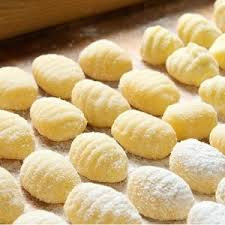 Ingrédients:
1Kg gr des pommes des terres

200 gr de farine 00

Une pincée de sel
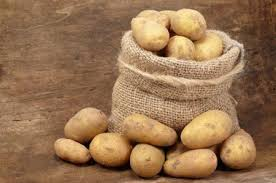 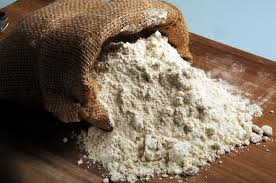 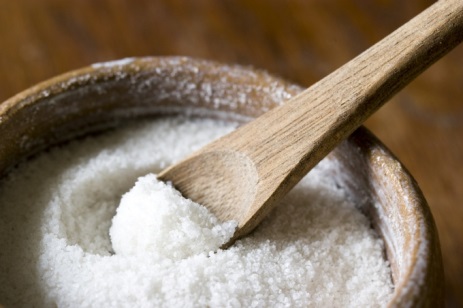 Préparation
Laver les pommes de terre sous l'eau courante, puis les mettre dans une casserole avec de l'eau et faire cuire à feu moyen pendant 20-30 minutes après l'ébullition.
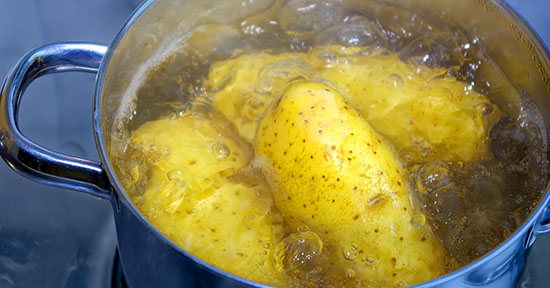 Après avoir été vidé de l'eau de cuisson, les pommes de terre pelées immédiatement sont encore chauds et réduire en purée avec un pilon à purée.
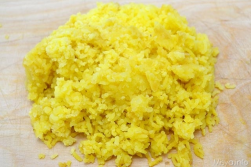 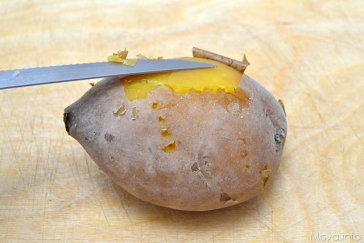 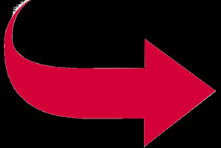 Incorporer la farine et pétrir le sel nécessaire pour obtenir une bonne consistance.
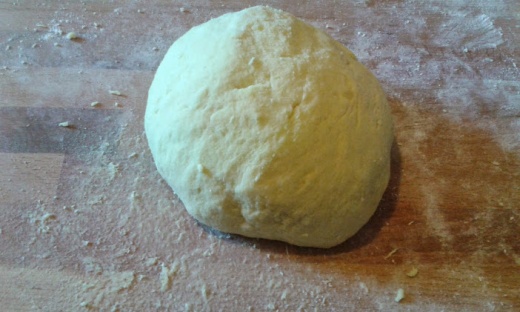 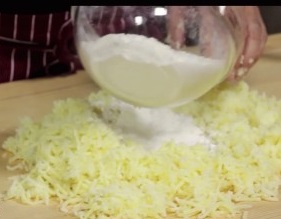 Avec le cylindre de  pâte de formation, puis les couper en petits morceaux et donner leur forme caractéristique. Puis, déplacer  légèrement (d'un côté) avec une fourchette de manière à fournir les lignes pour permettre  au le condement adhère mieux.
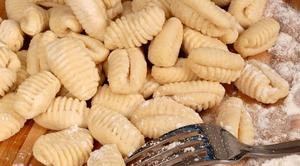 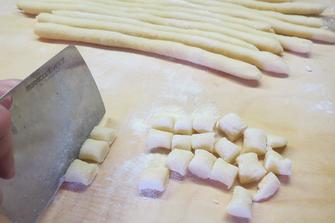 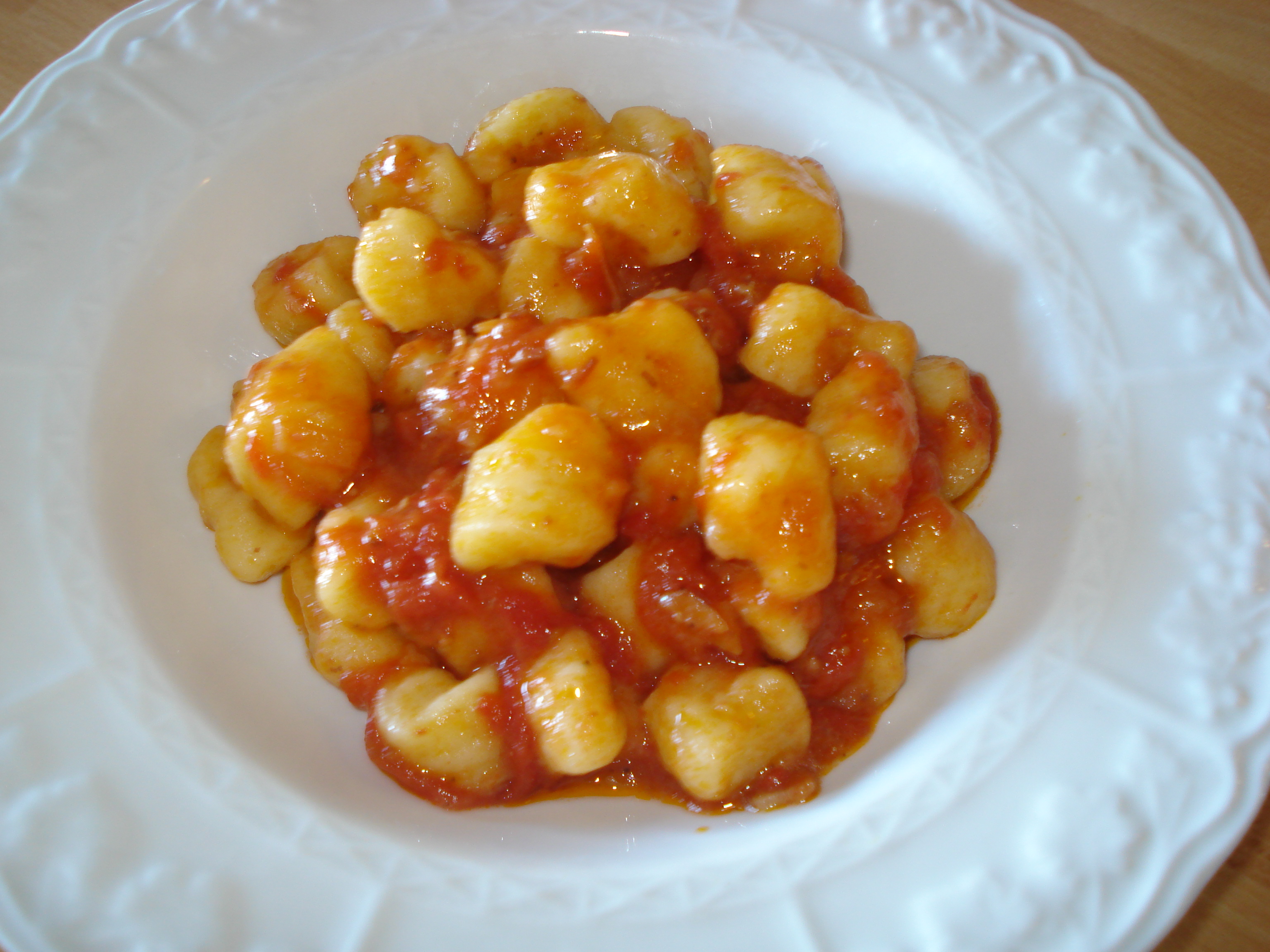 condiments
Vous  pouvez  mangez les  gnocchi  avec  différentes  condiments :
 Ragûot, Pesto,  Beurre et beaucoup d’autres.
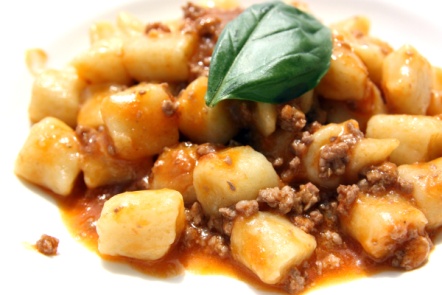 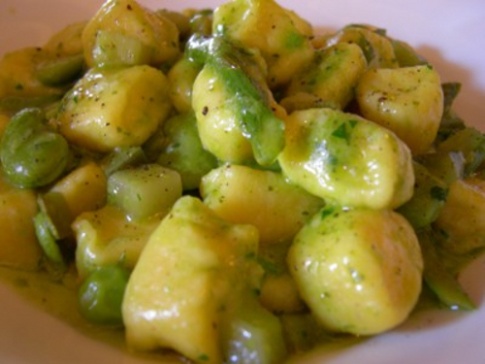 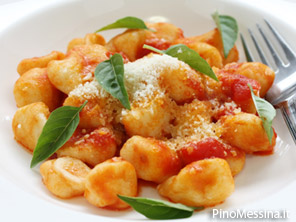 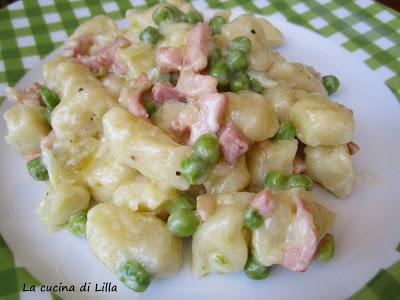 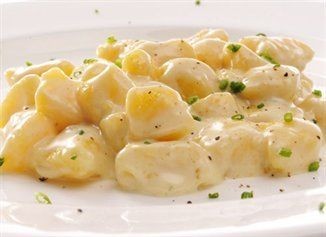 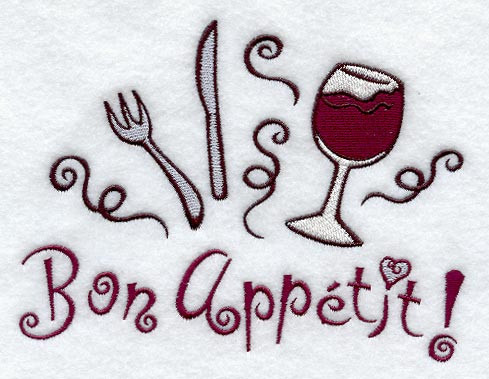